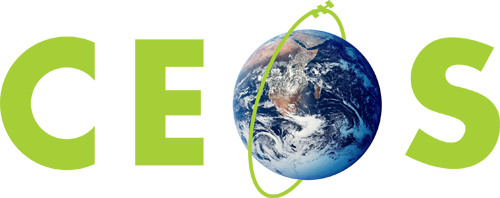 Committee on Earth Observation Satellites
LSI-VC-3 Action Status
Matthew Steventon
LSI-VC-4
6th September 2017
LSI-VC-3 Actions
25 Actions, 17 Complete

1 in progress, 2 stalled, 2 on hold, 3 to be progressed at LSI-VC-4/SIT TW
LSI-VC-3 Actions
In progress
LSI-VC-3 Actions
Stalled
LSI-VC-3 Actions
On hold
LSI-VC-3 Actions
To be progressed at LSI-VC-4/SIT TW
[Speaker Notes: 10, 2]